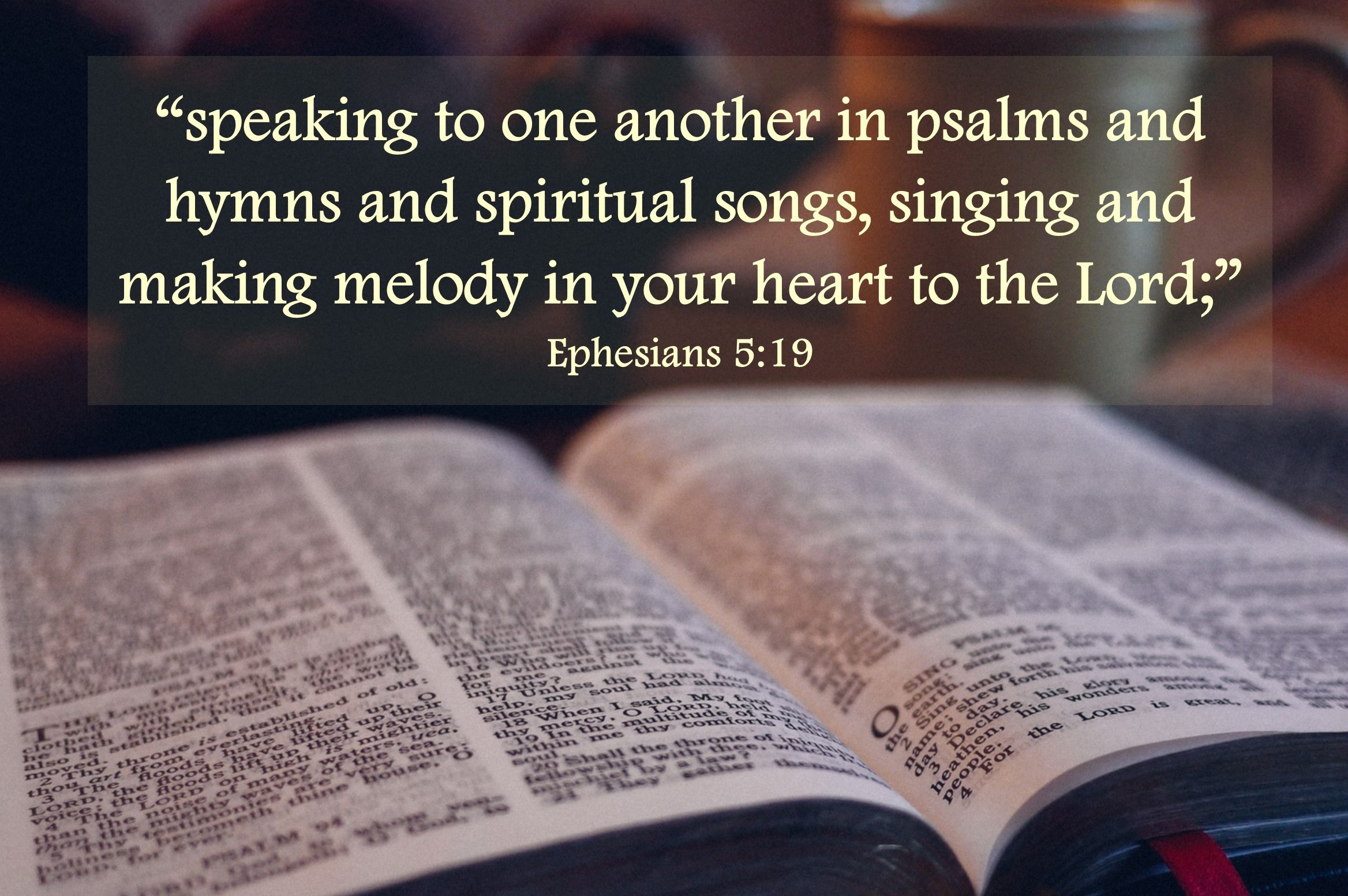 1
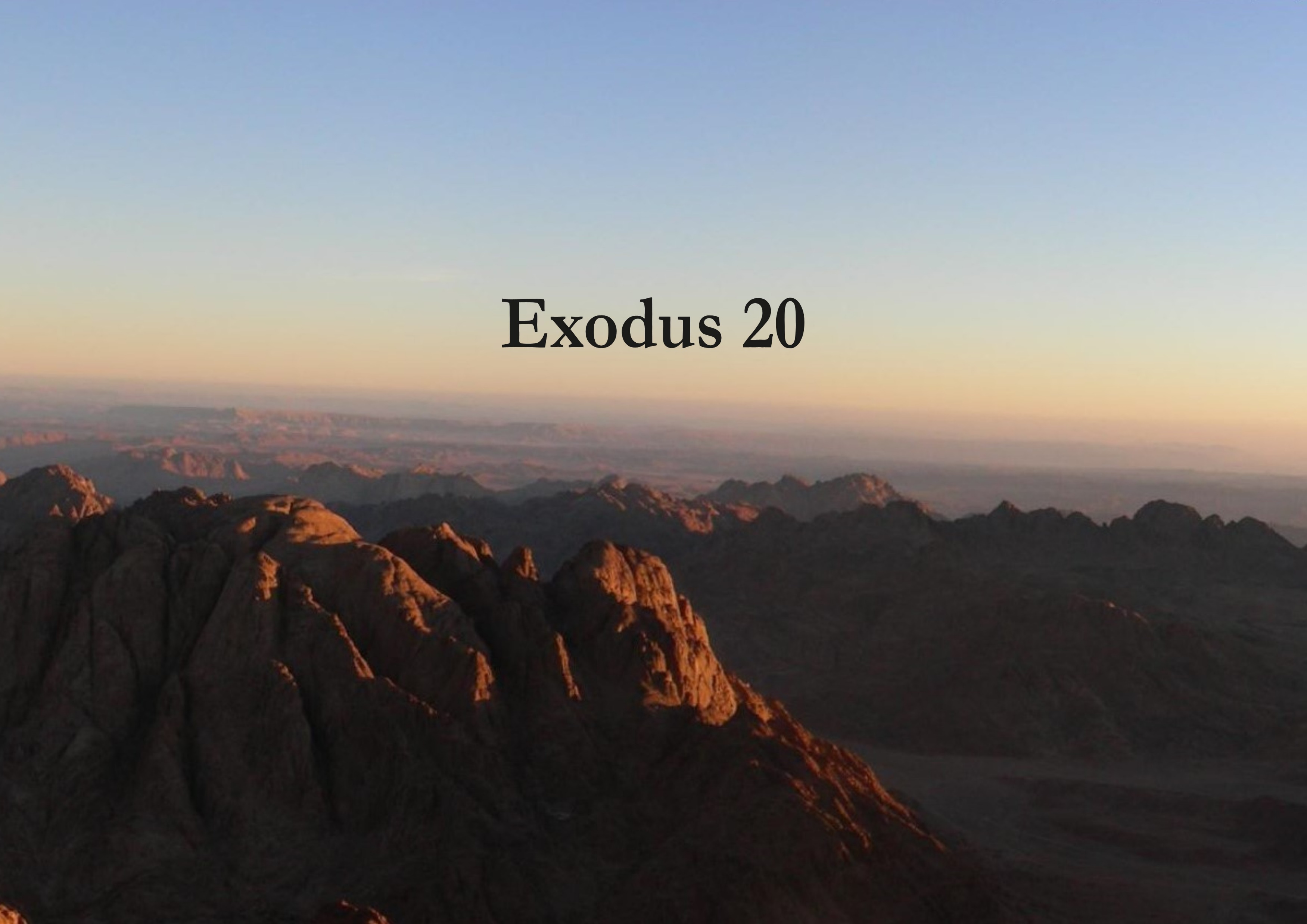 2
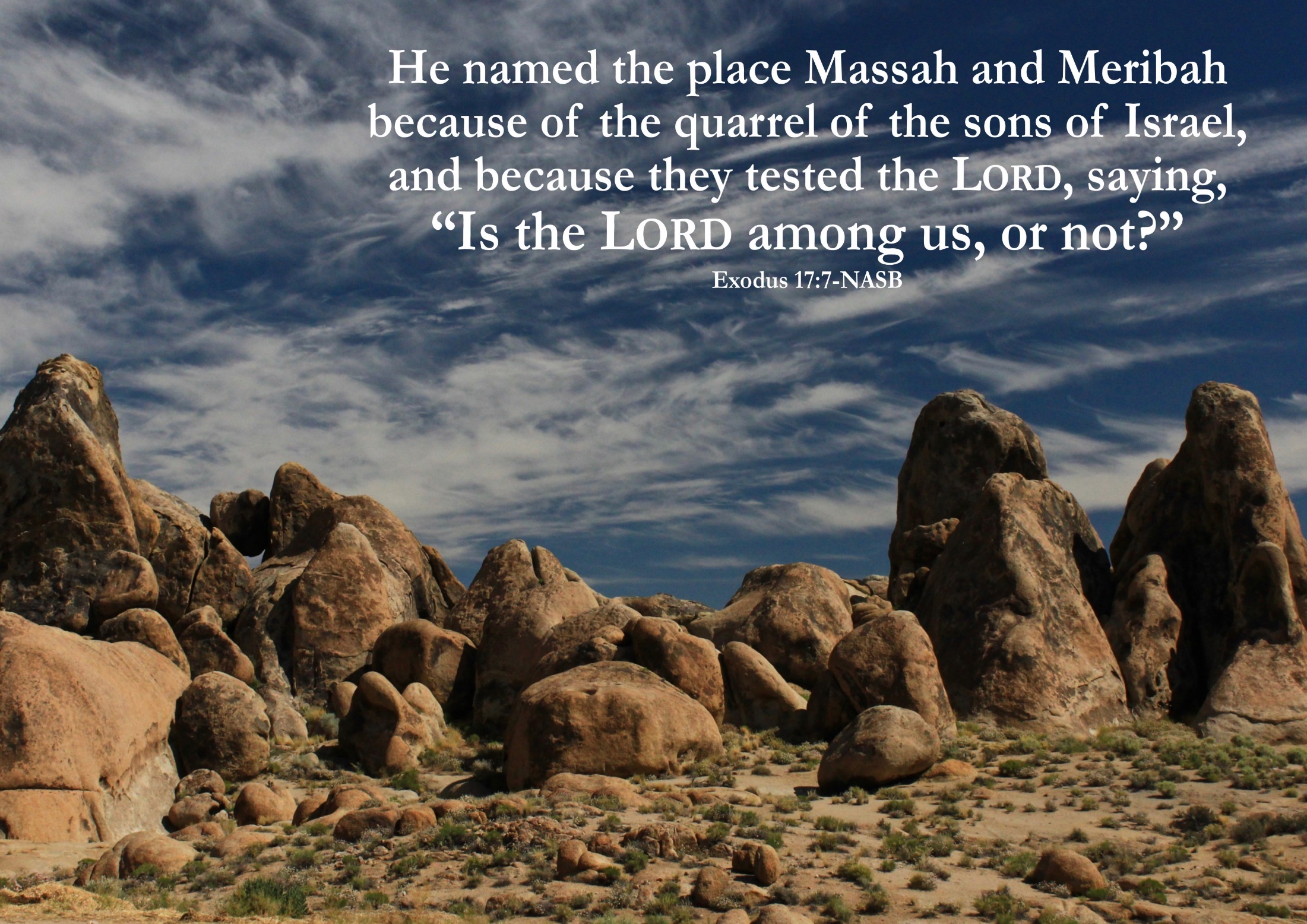 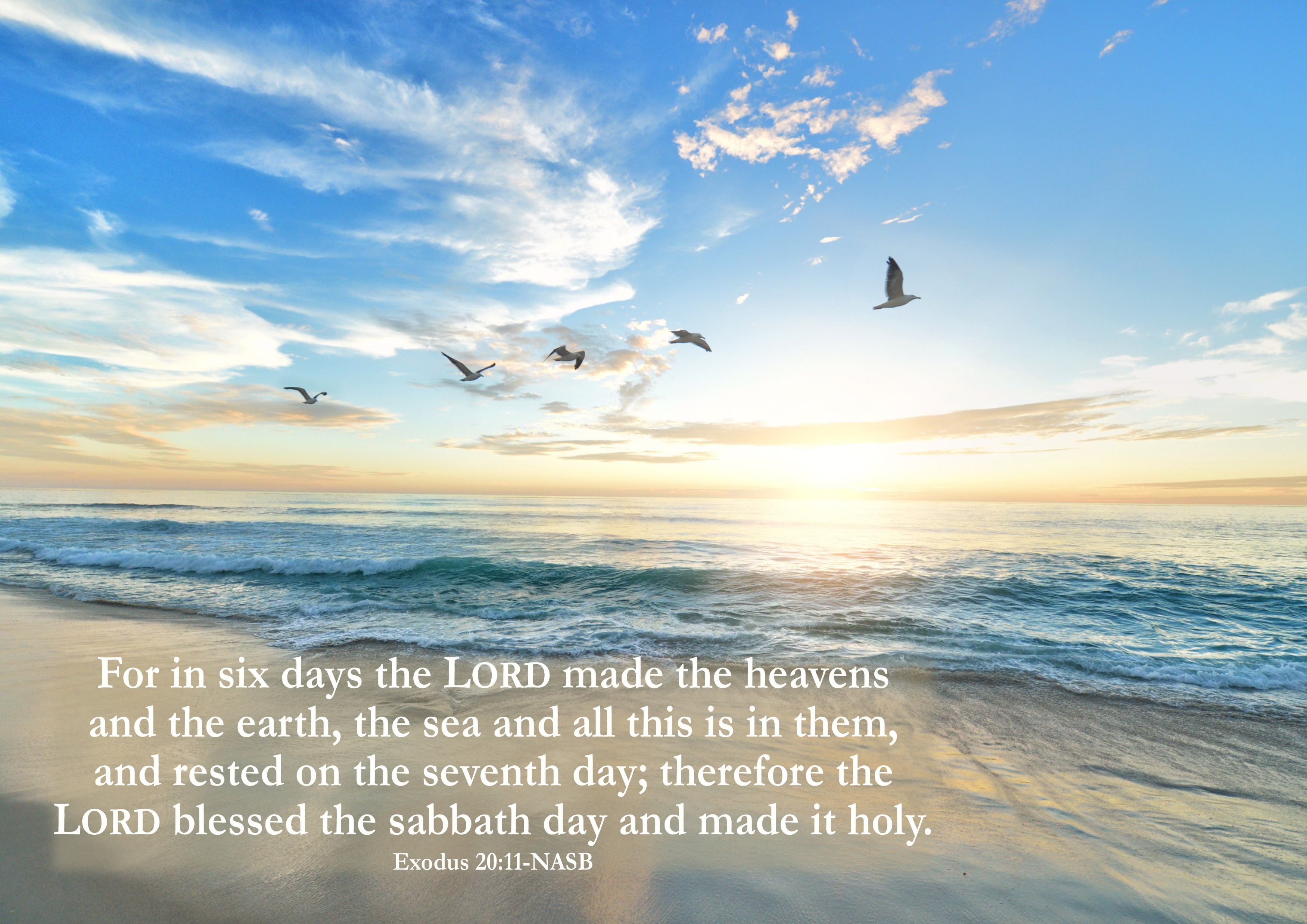 3
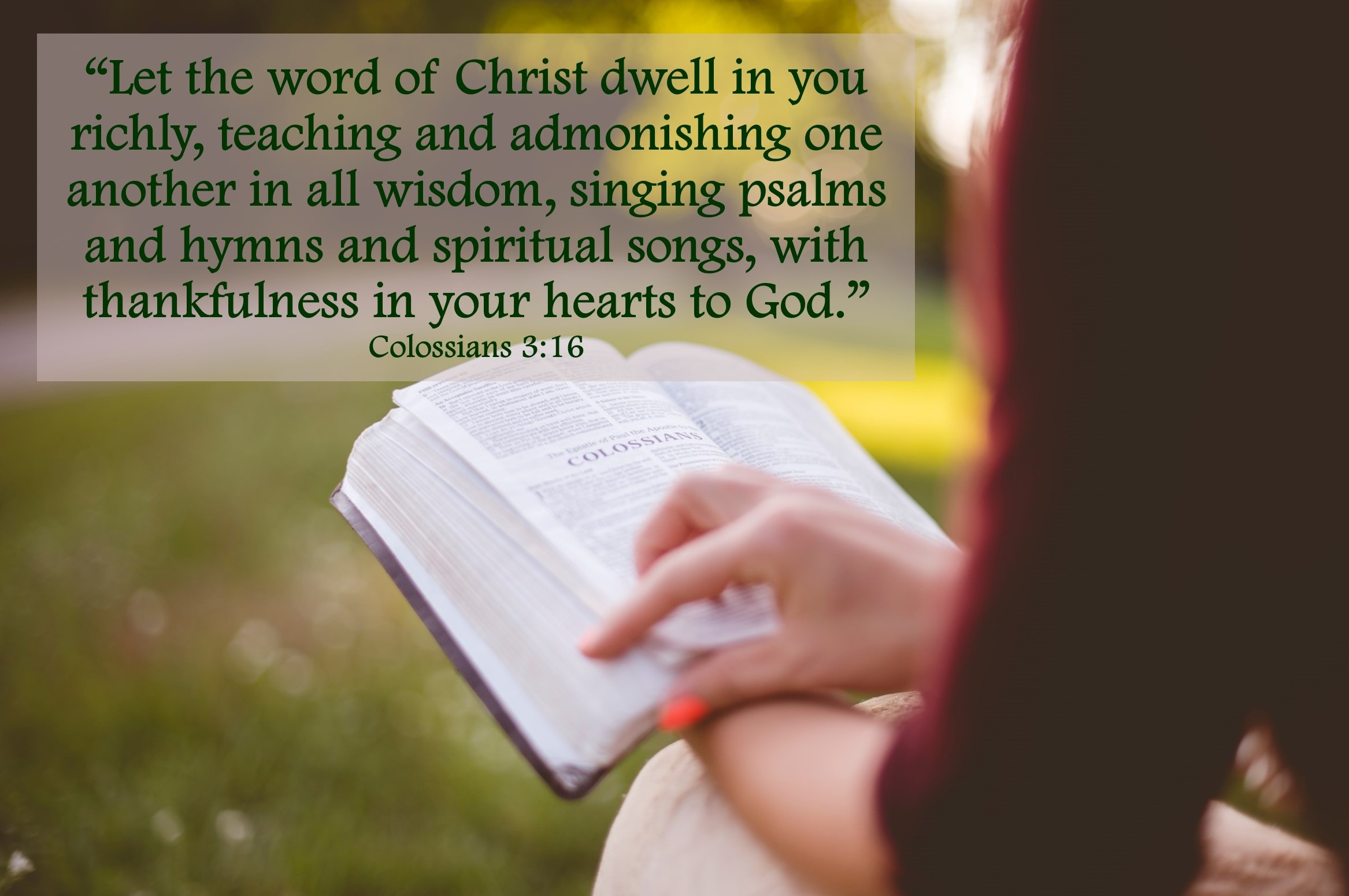 4
5
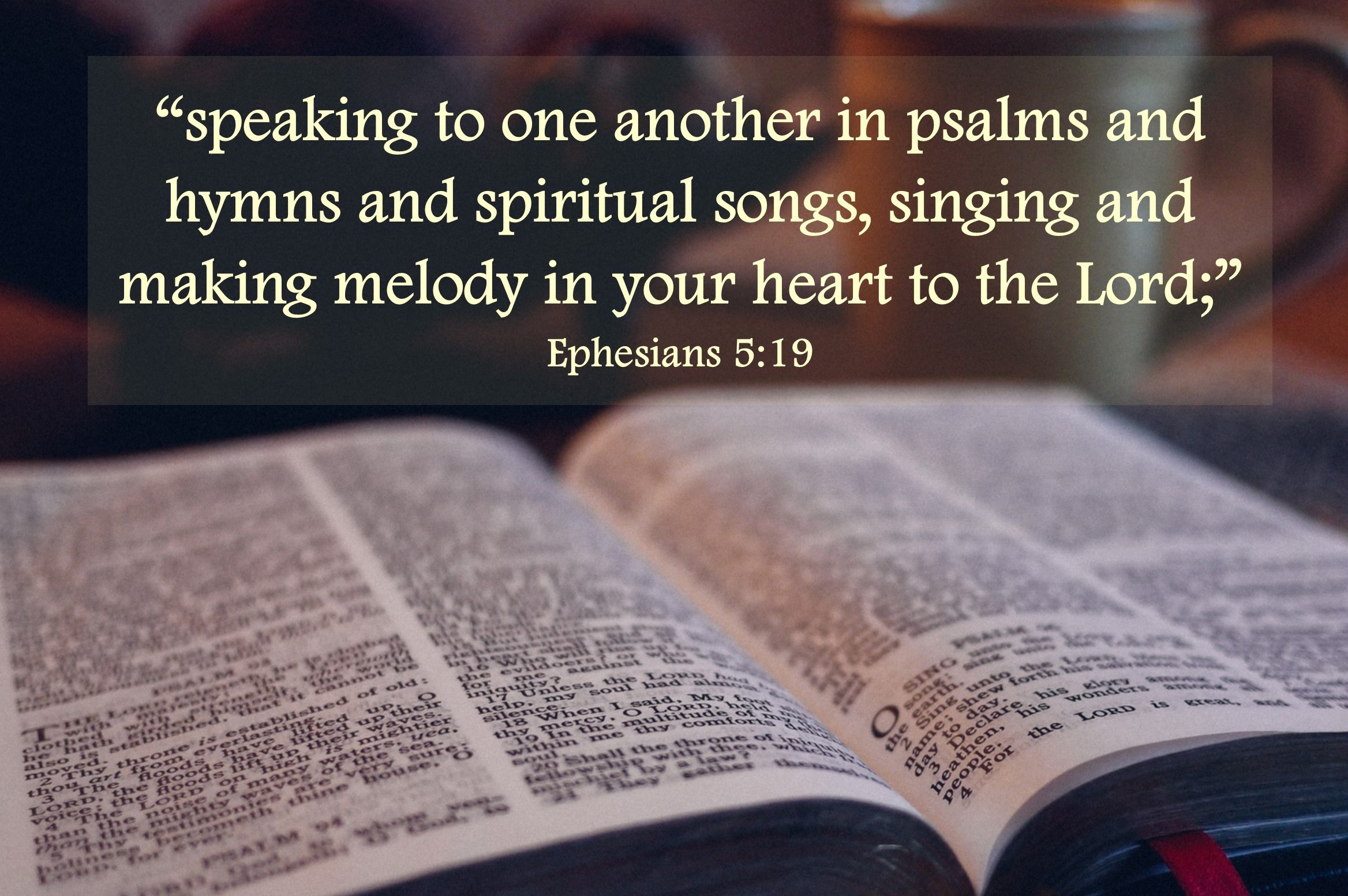 6
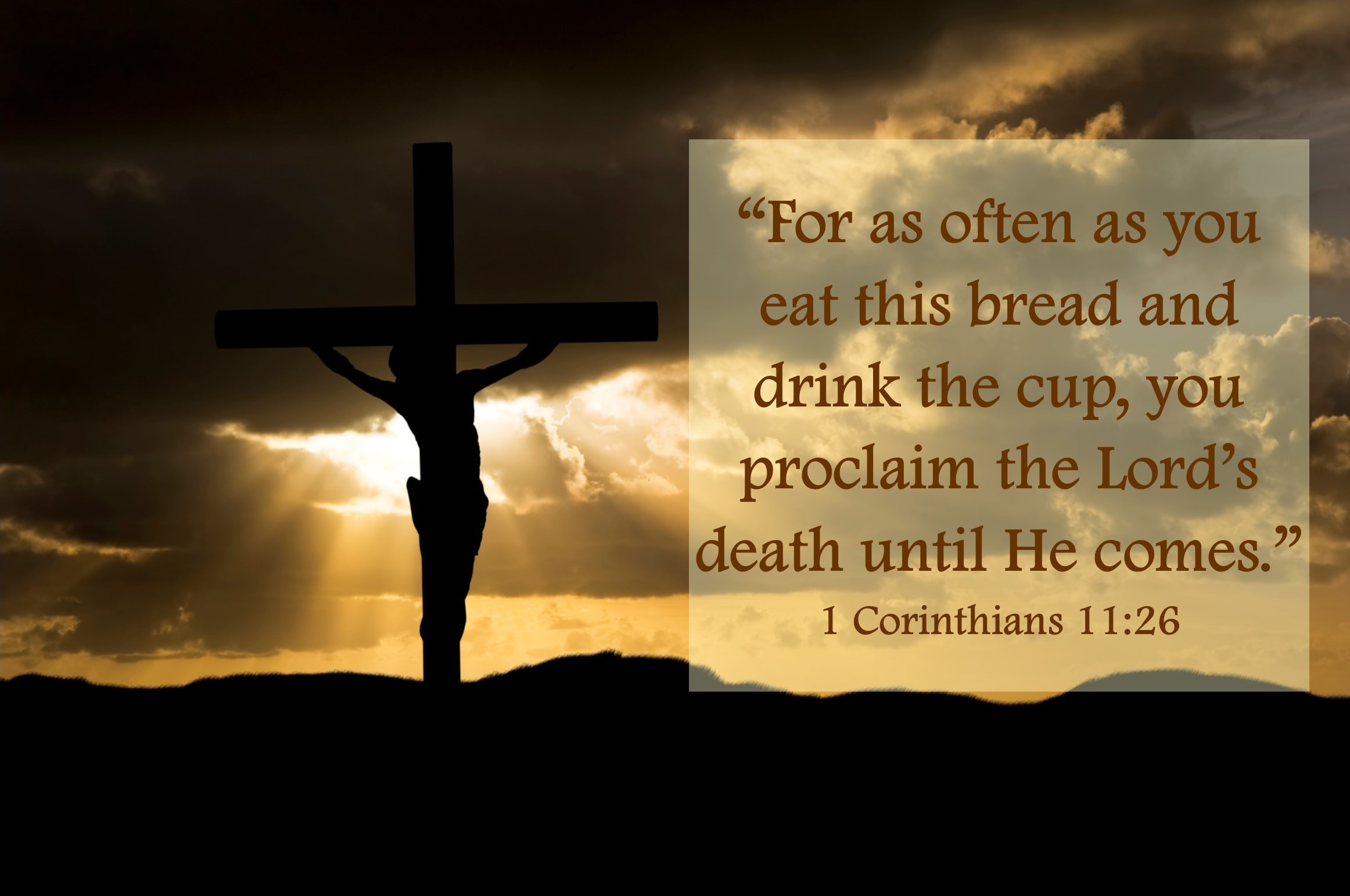 7
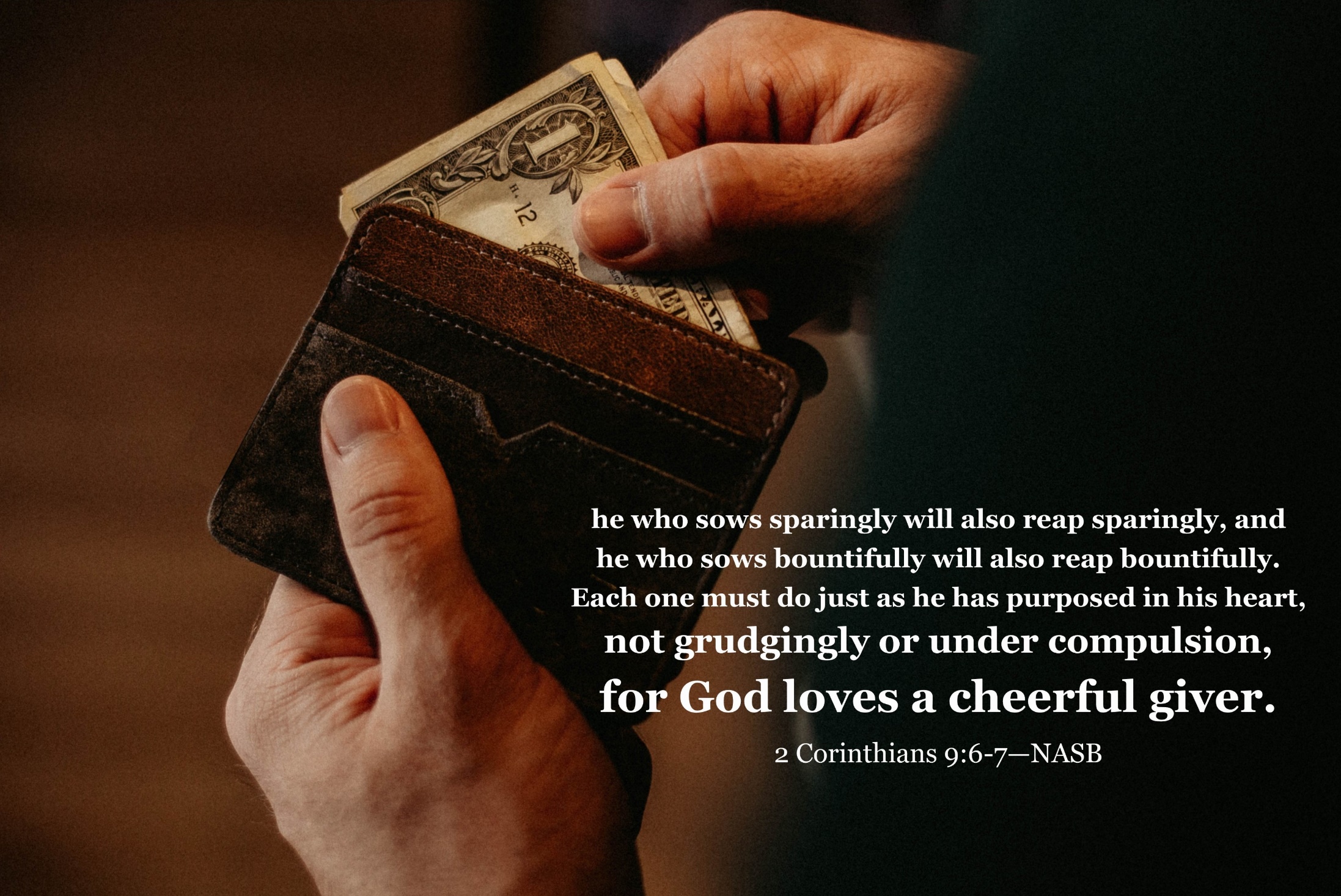 8
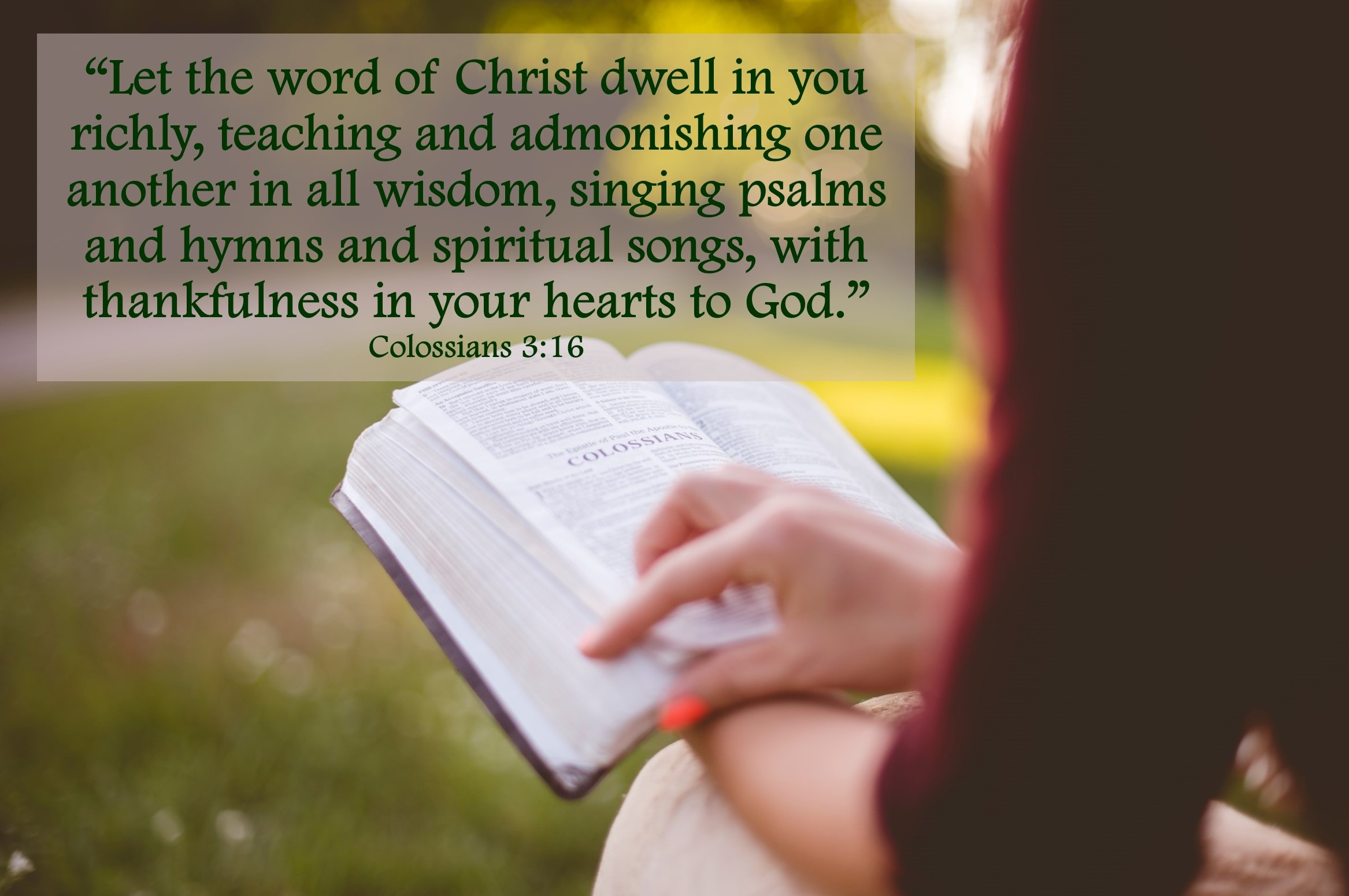 9
Love Is From God
1 John 4:7-14
10
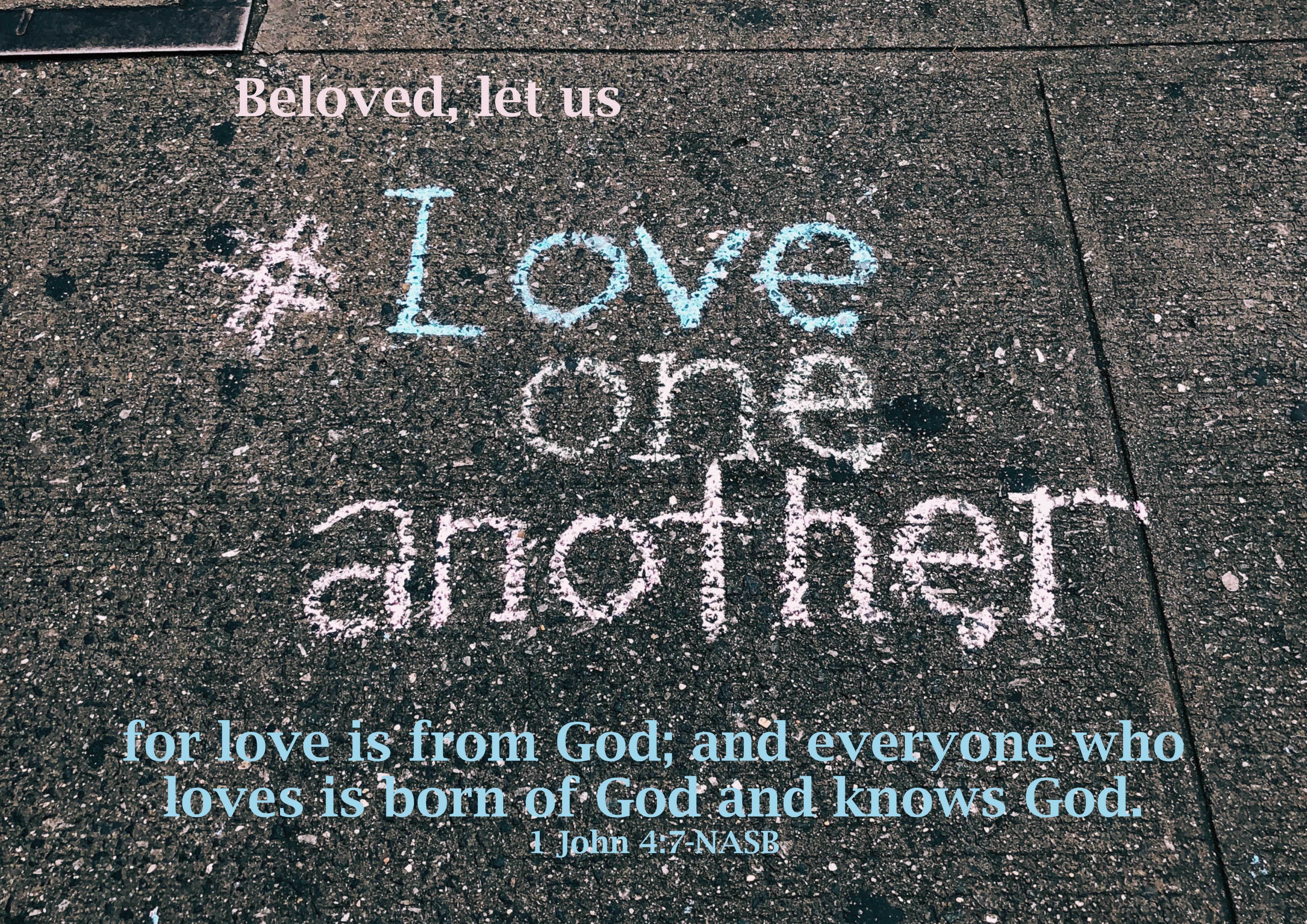 11
Love Is From God
For God So Loved The World
12
Love Is From God
For God So Loved The World
If We Love One Another, God Abides In Us
13
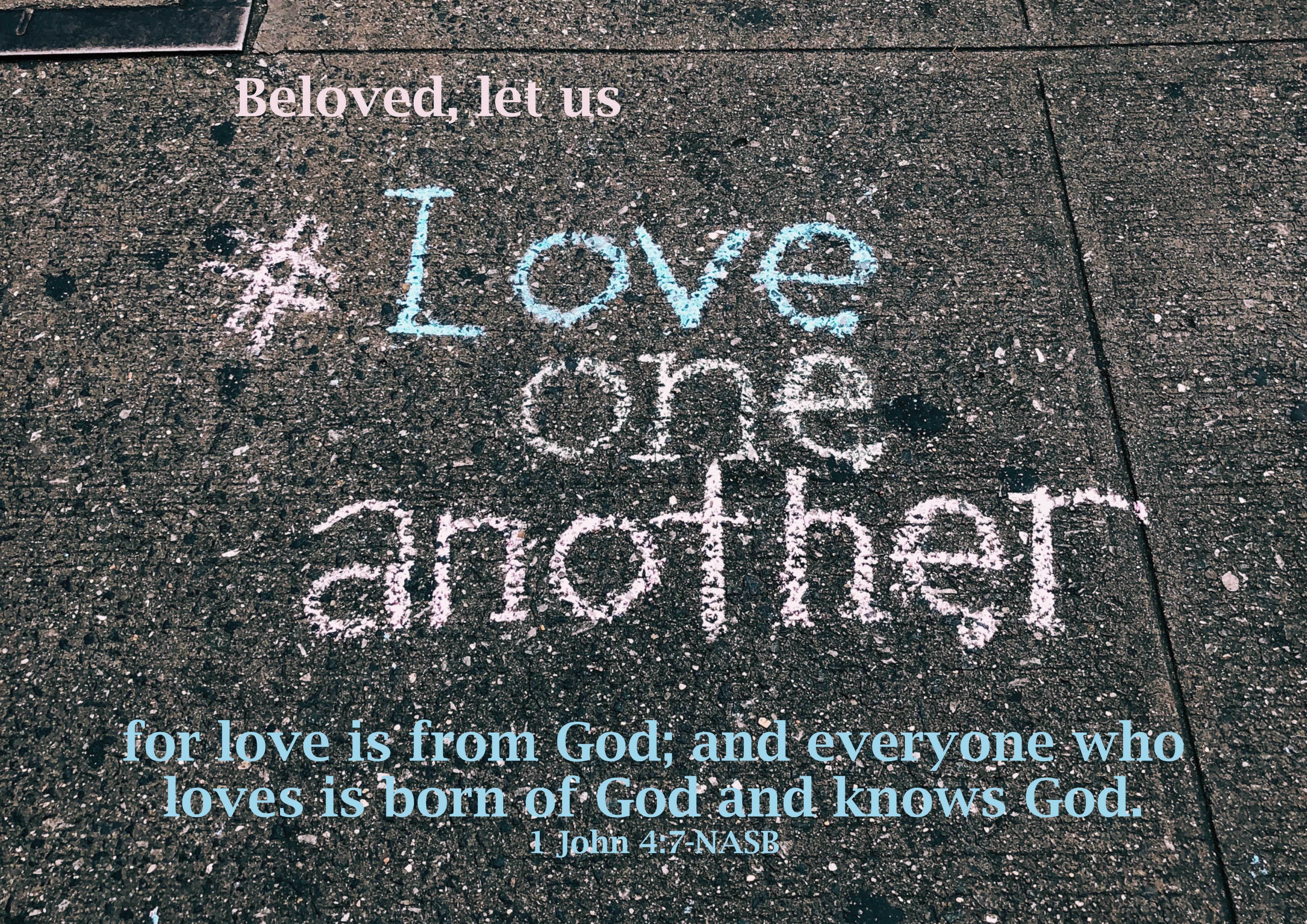 14